CKH_PEMA: Získávání a výběr zaměstnanců
JS 2021
Uvolňování zaměstnanců
(Outplacement)
Organizace
Personální rozvoj
(aspekt: zjišťování organizační potřeby)
Odchod z organizace
Systém odměňování
Učení se: Rozvoj osobního potenciálu 
(aspekt: aktualizace osobní potřeby)
Hodnocení zaměstnanců
Závazek vůči organizaci (commitment), motivace, spokojenost
Začleňování nových 
zaměstnanců
Výkon, chování a potenciál
Personální výběr / 
výběrové řízení
Socializace na novém pracovišti
Nábor zaměstnanců
Chování ve výběrových situacích
Personální marketing – 
trh pracovních sil
Jednotlivec
Žádost o pracovní místo
Vnímané alternativyna trhu práce
Nábor vs. výběr
Nábor: 
proces získávání uchazečů o členství v organizaci
Výběr: 
proces posuzování uchazečů a určení, jestli jsou vhodnými kandidáty
předvýběrové, výběrové a doplňující výběrové kolo
Nábor: Proces
zjišťování a plánování potřeby: vazba na strategii organizace
vychází z náplně práce 
analýza pracovního místa: sumární vs. analytická  popis pracovního místa  formulace požadavků na kandidáta
určení mzdového nároku, rozsahu a kvality pracovně-právního poměru (např. DPP, DPČ, výše úvazku)
interní/externí trh práce
Nábor: Přístupy
Tradiční nábor
Cíl: Oslovení co největšího počtu možných kandidátů
Realistický nábor
Cíl: Oslovení co nejvhodnějších kandidátů
Co vše se smí/má uchazeč dozvědět o organizaci v případě tradičního vs. realistického náboru?
Nábor: Nástroje
inzerát (externí i interní trh práce)
klasický typ (vzor)
moderní typ (vzor)
webové stránky organizace
sociální a profesní sítě
Facebook
www.jobs.cz, Linked-In
www.inomics.com, https://euraxess.ec.europa.eu
 akce a výstavy, letáčky
stáže, oslovování bývalých zaměstnanců podniku
Headhunters, současní zaměstnanci 
hodnocení zaměstnanců (interní trh práce)
Výběr: Proces obecně
Jmenování výběrové komise
Selekce žádostí a životopisů
Testování a pohovory
Výběr nejvhodnějšího uchazeče (nejlepší uchazeč nemusí být vždy nejvhodnější)
Oslovení vhodného uchazeče, informování neúspěšných uchazečů, diskriminace
Uzavření pracovní smlouvy
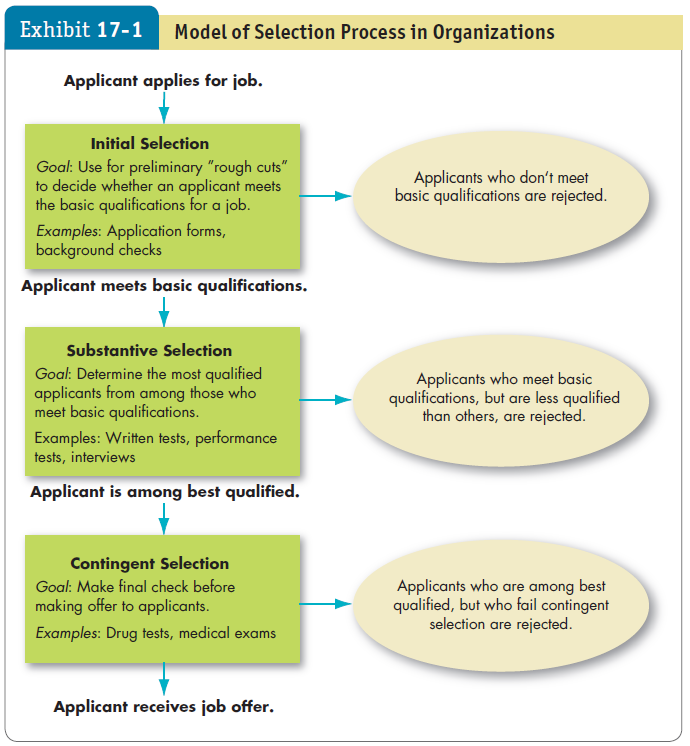 Výběr: Fáze
(Robbins a Judge, 2017)
Předvýběrové kolo: Cíl, proces a nástroje
cíl: určení, zda uchazeč splňuje základní předpoklady
nástroje: 
formuláře (mohou usnadňovat předvýběr na základě strukturovaných dotazů)
získávání referencí
Výběrové kolo: Nástroje
Psané testy
Test inteligence
Test integrity
…
Testy simulace výkonu 
Pracovní zkouška
Assessment Centres
Testy situačního úsudku
Pohovory
Nestrukturované 
Strukturované
Behaviorální
Platnost/Validita?
Spolehlivost/Reliabilita?
Použitelnost, přijatelnost/Praktikabilita?
Doplňkový výběr
Test zdravotní způsobilosti
Testy z cizích jazyků
Testy užívání návykových látek
…
Pracovní poměr
Pracovní poměr vzniká na základě pracovní smlouvy, volby či jmenování
DPP, DPČ 
Vzor pracovní smlouvy
Podstatné náležitosti pracovní smlouvy:
místo výkonu práce
druh práce
den nástupu do zaměstnání
doporučení: platový výměr zvlášť
Informace po nástupu do zaměstnání
§ 37 Zákoníku práce
Zaměstnavatel musí zaměstnanci do 1 měsíce od vzniku pracovního poměru předat informace (pokud nejsou součástí pracovní smlouvy) obsahující:
jméno zaměstnance, název a sídlo nebo jméno zaměstnavatele,
bližší označení druhu a místa výkonu práce (home office),
údaj o délce dovolené, popřípadě uvedení způsobu určování dovolené,
údaj o týdenní pracovní době (pevná, pružná, fond pracovní doby) a jejím rozvržení, 
údaj o výpovědních dobách, 
údaj o mzdě (platu), způsobu odměňování, termínu, místu a způsobu vyplácení mzdy (platu),
údaj o kolektivní smlouvě.
Způsob informování
Informování o délce dovolené, výpovědních dobách, týdenní pracovní době a jejím rozvržení lze provést prostřednictvím odkazu na právní předpis, kolektivní smlouvu nebo vnitřní předpis.
Je vhodné si nechat od zaměstnance potvrdit, že byl informován.
Zaměstnance je třeba informovat, i při změně některého z těchto údajů.
Dotazy